FLOW PENGGUNAAN EUMSAT
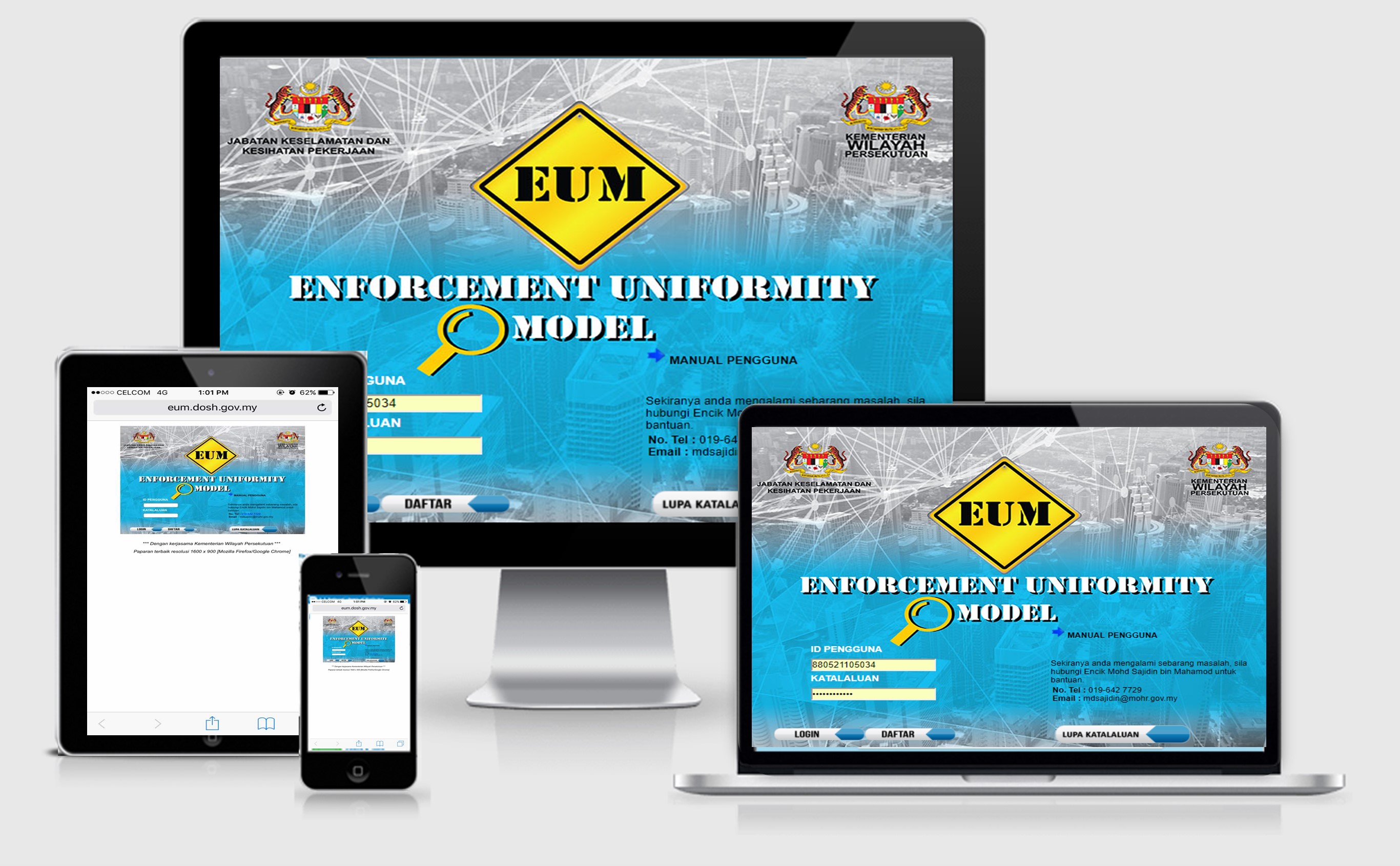 1
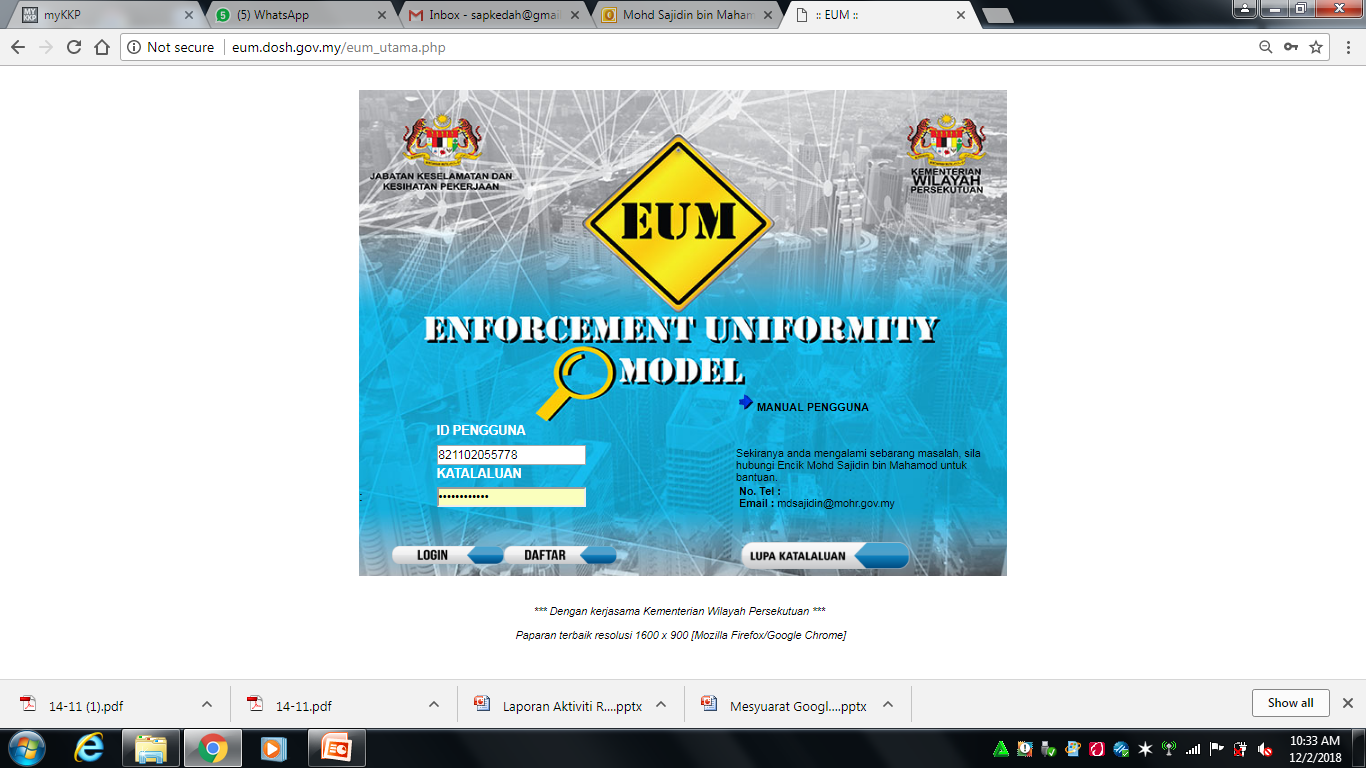 http://eum.dosh.gov.my
2
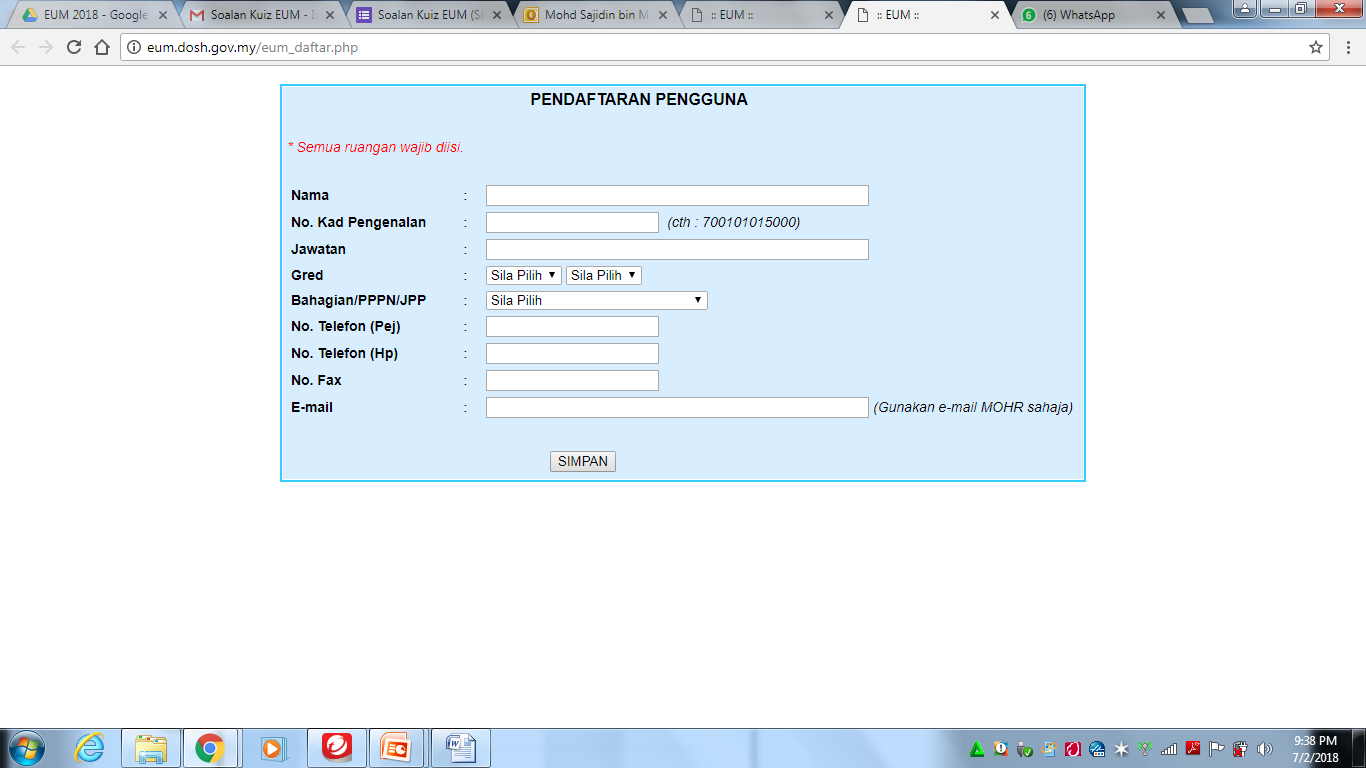 3
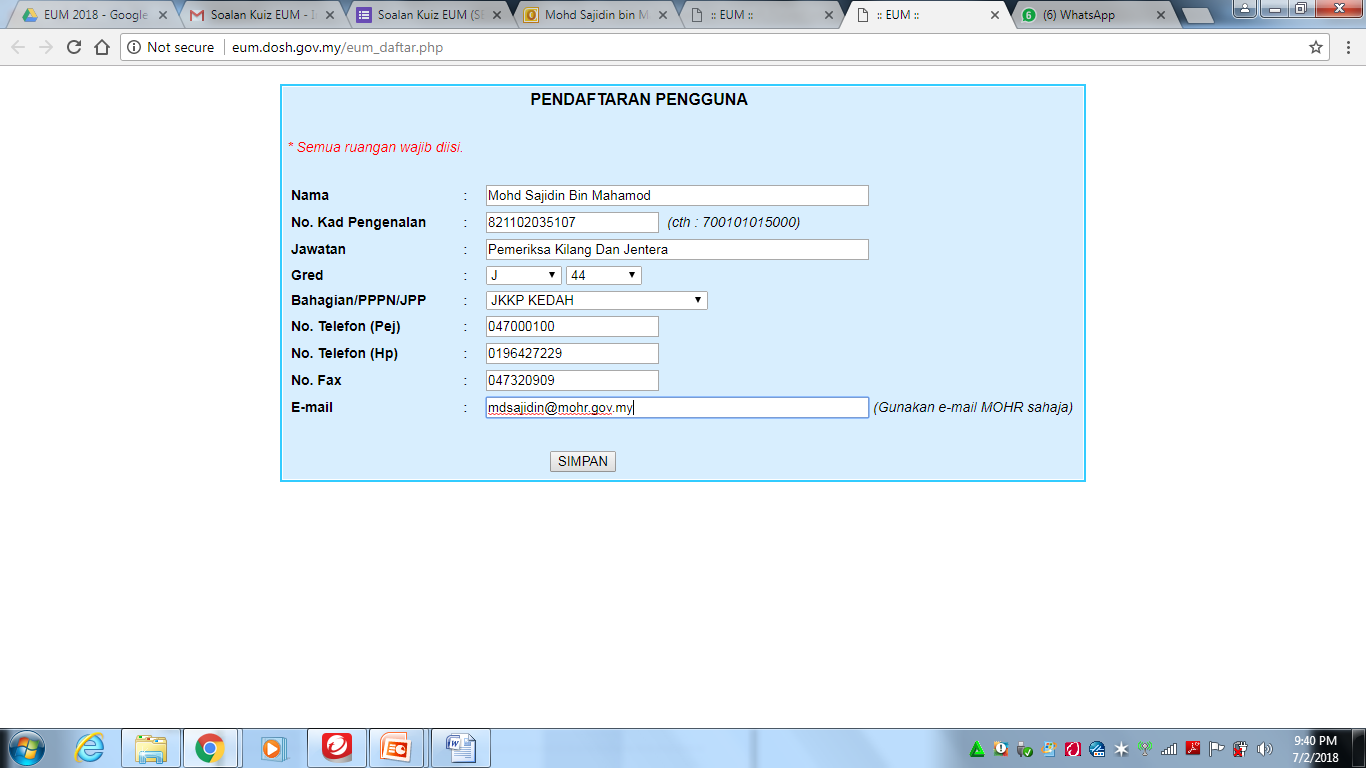 4
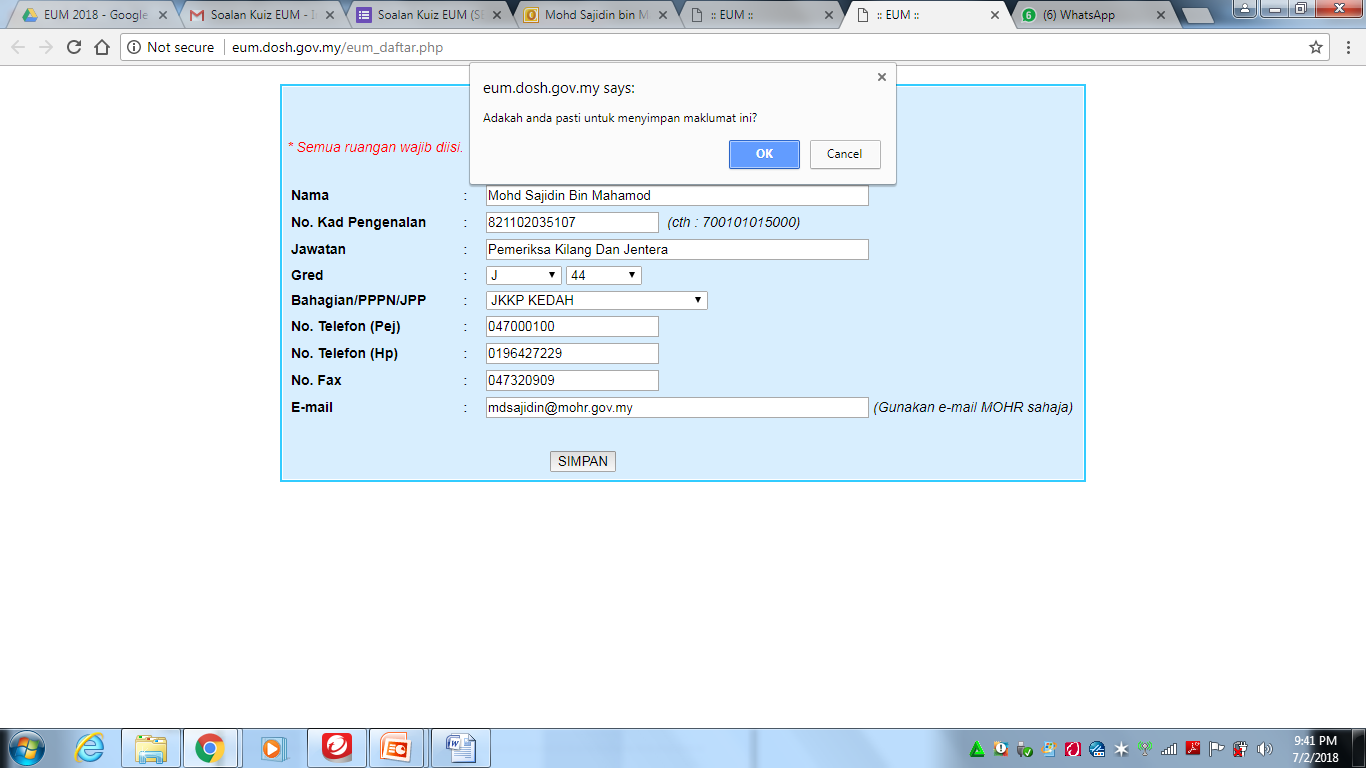 5
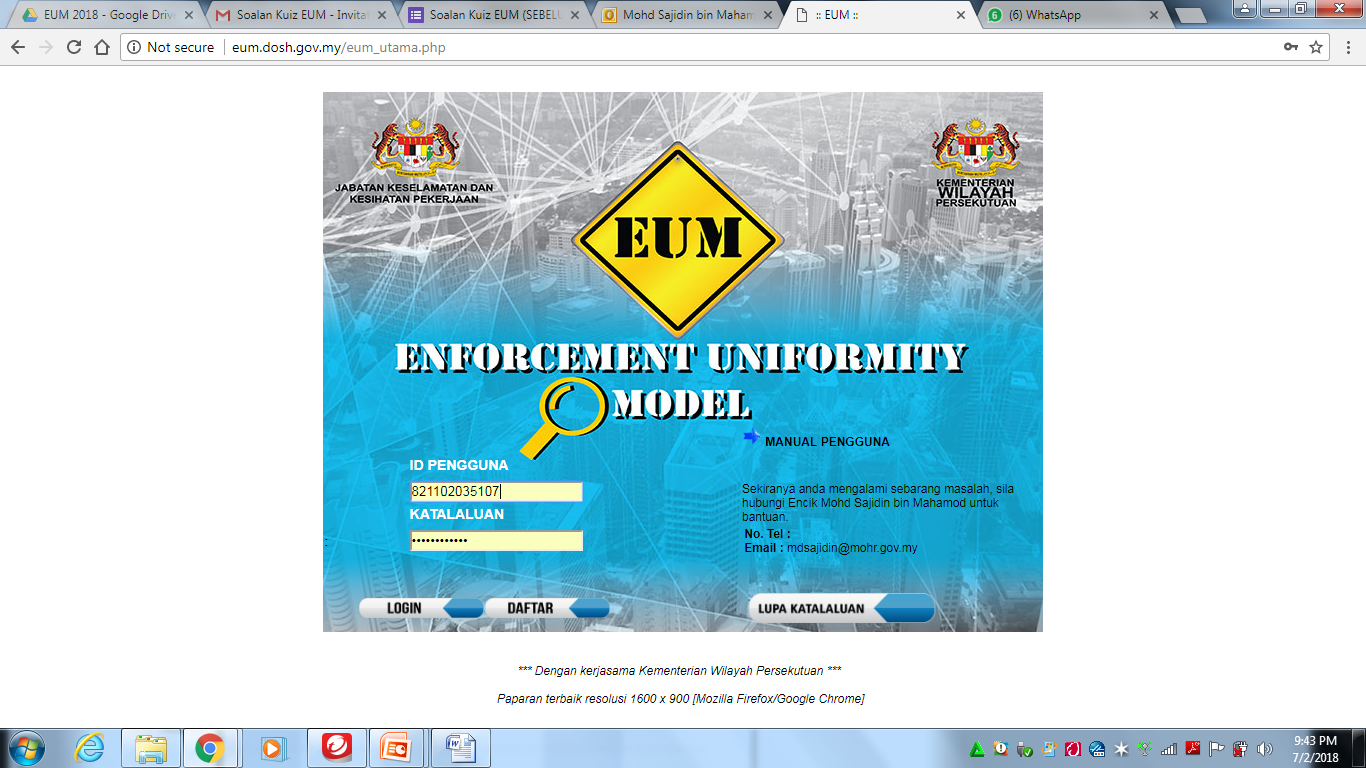 ID: NO KAD PENGENALAN
PASSWORD: P@ssw0rd_ _ _ _ (4 NO TERAKHIR IC)

CONTOH :
ID : 820406145116
PASS : P@ssw0rd5116
820406145116
6
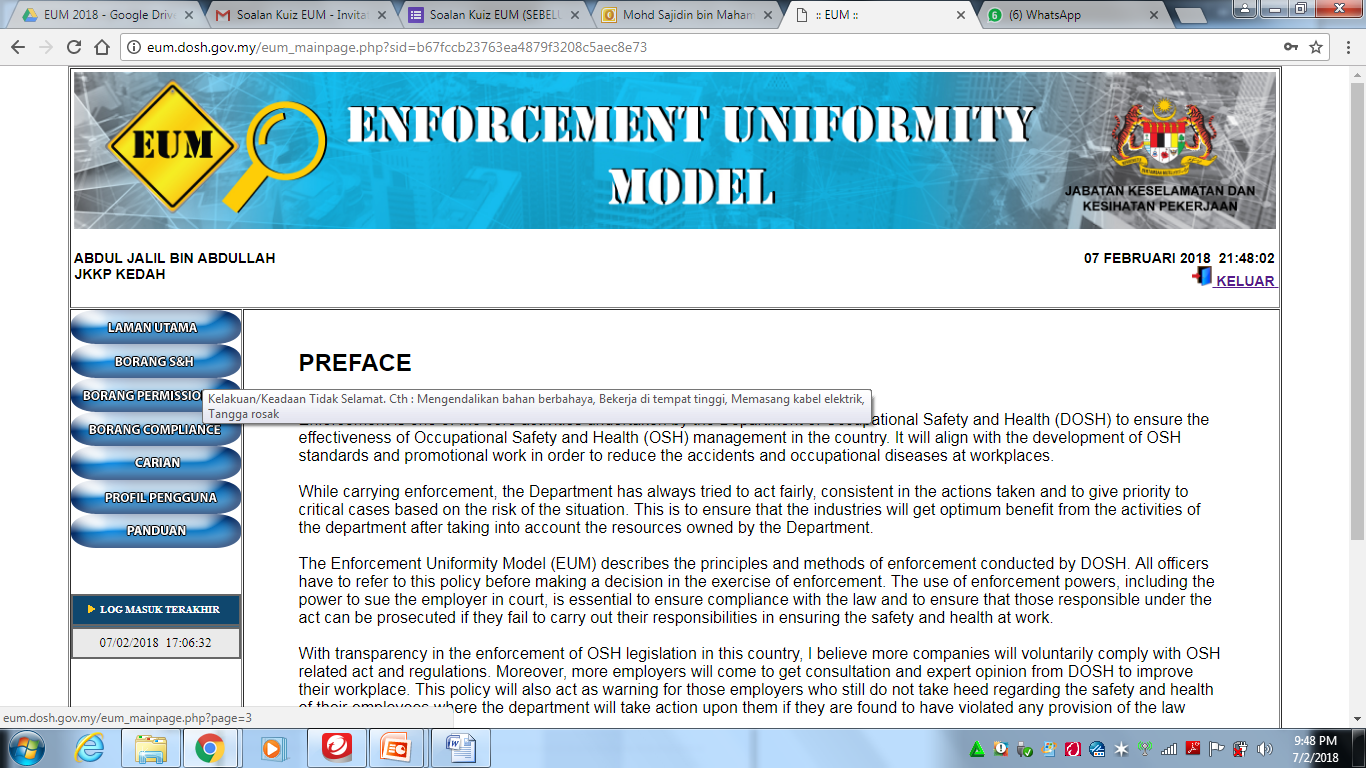 PAPARAN PENGGUNA BIASA
7
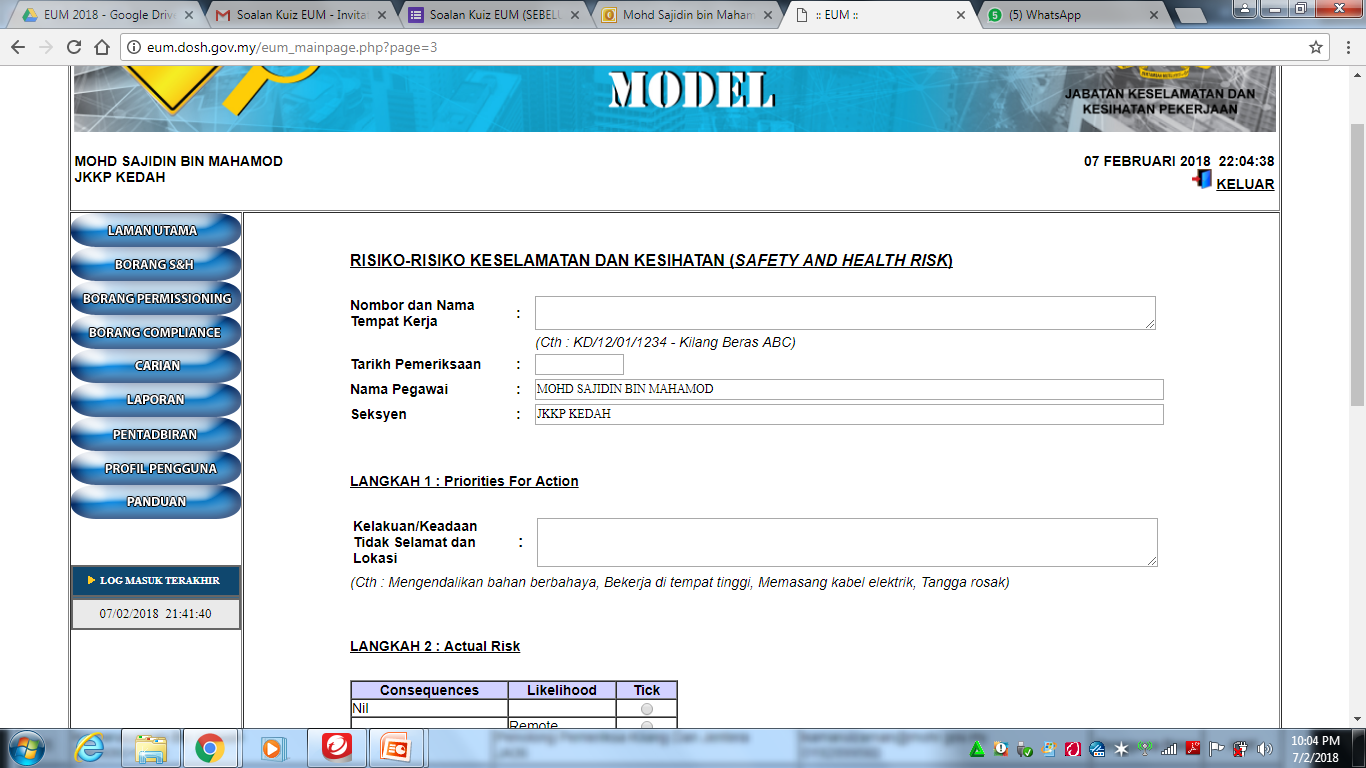 8
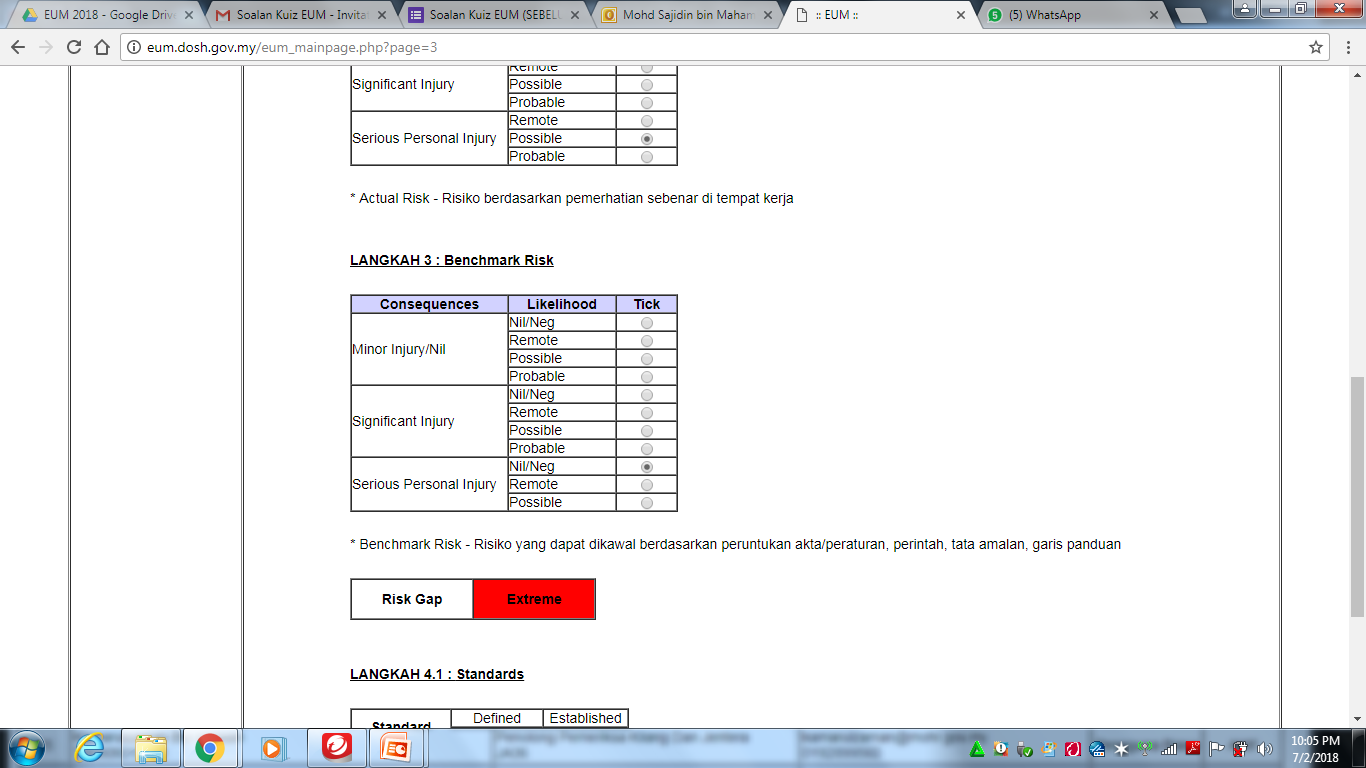 9
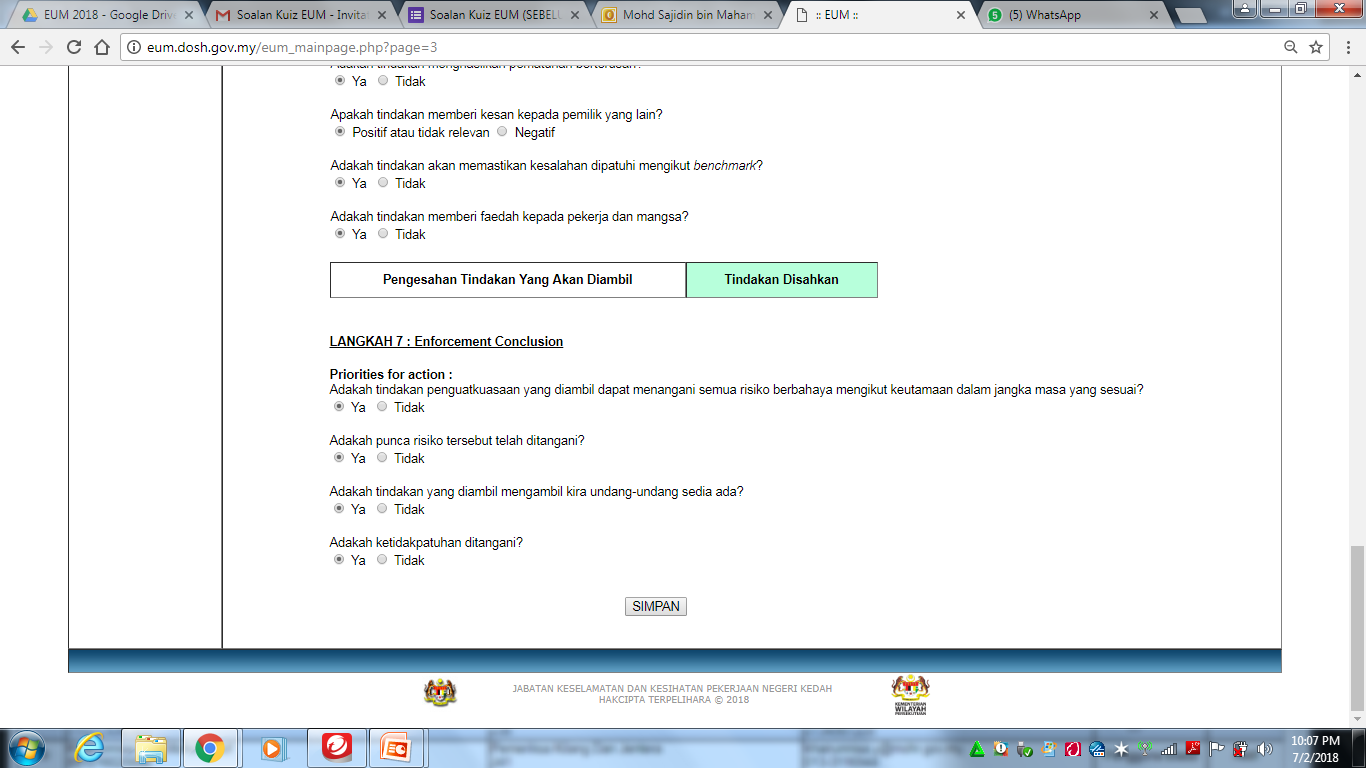 10
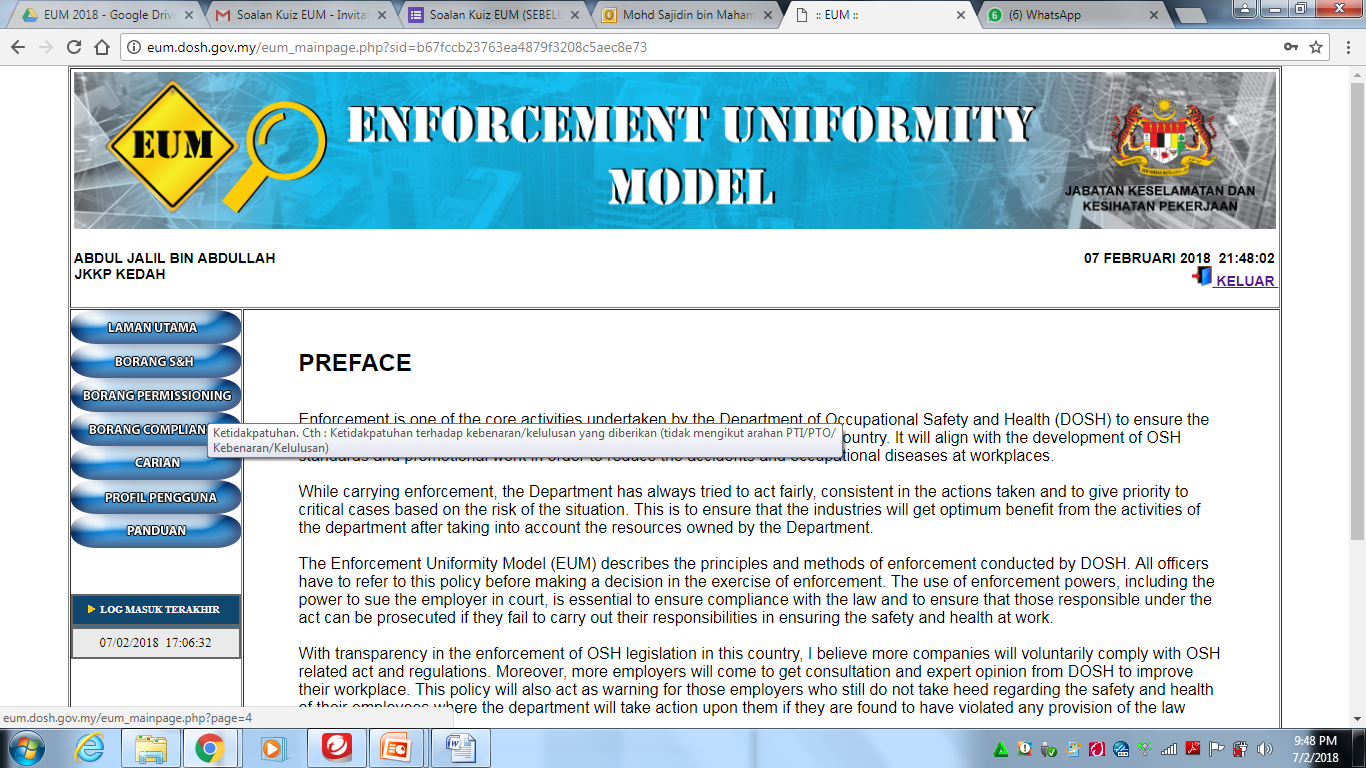 11
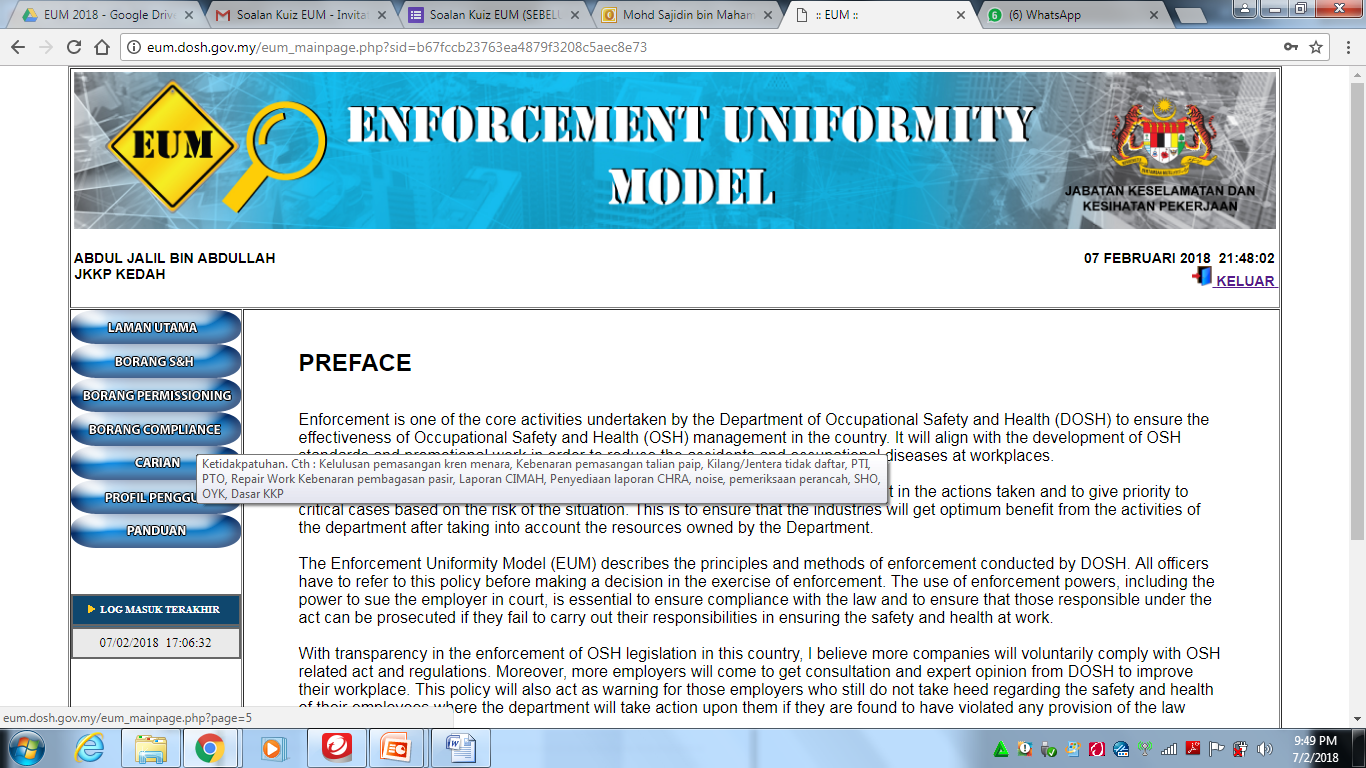 12
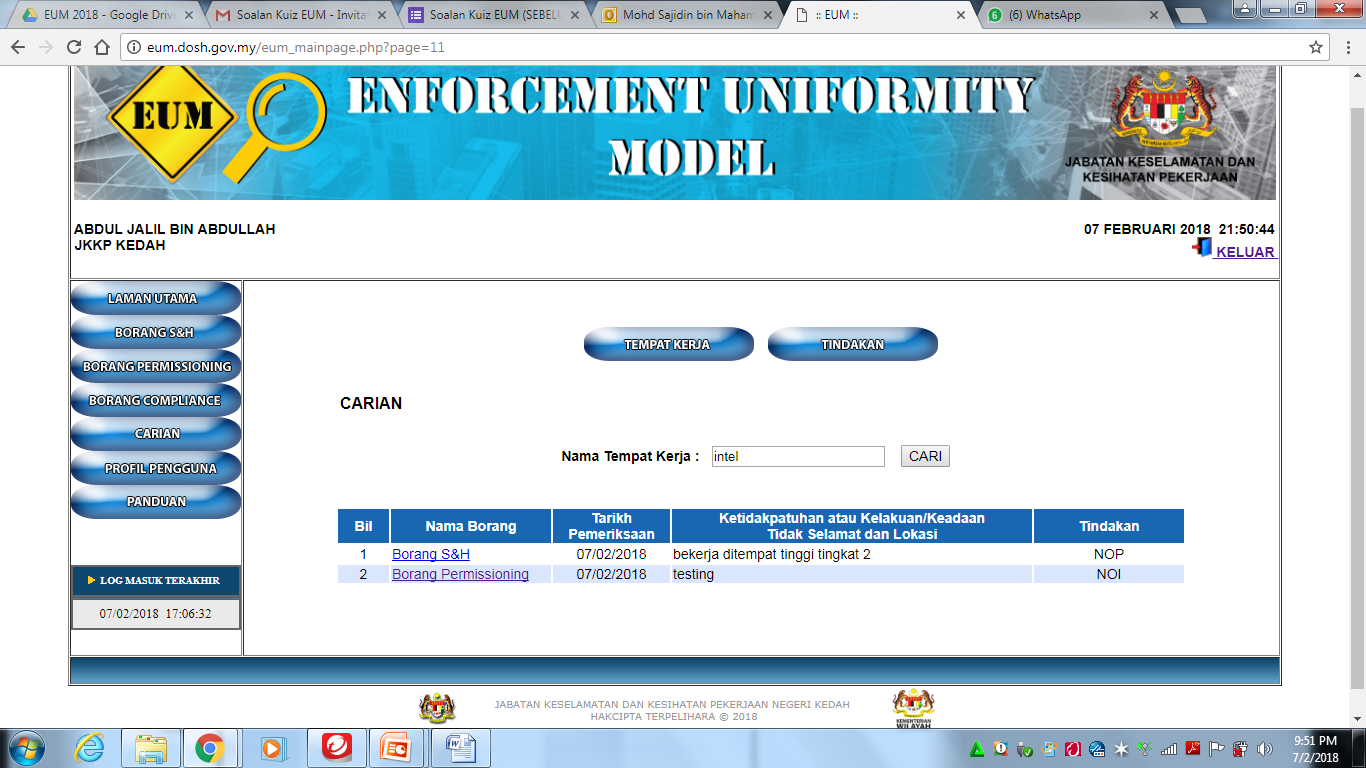 13
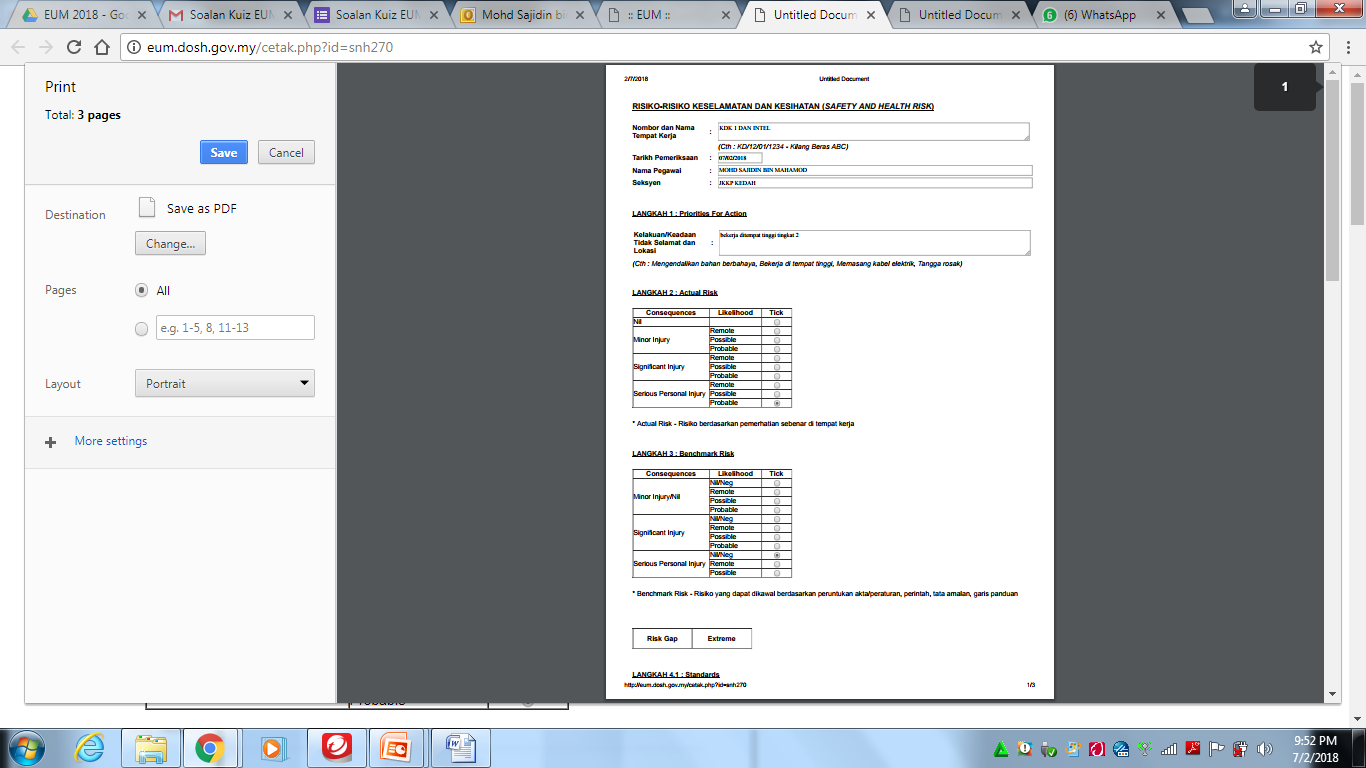 14
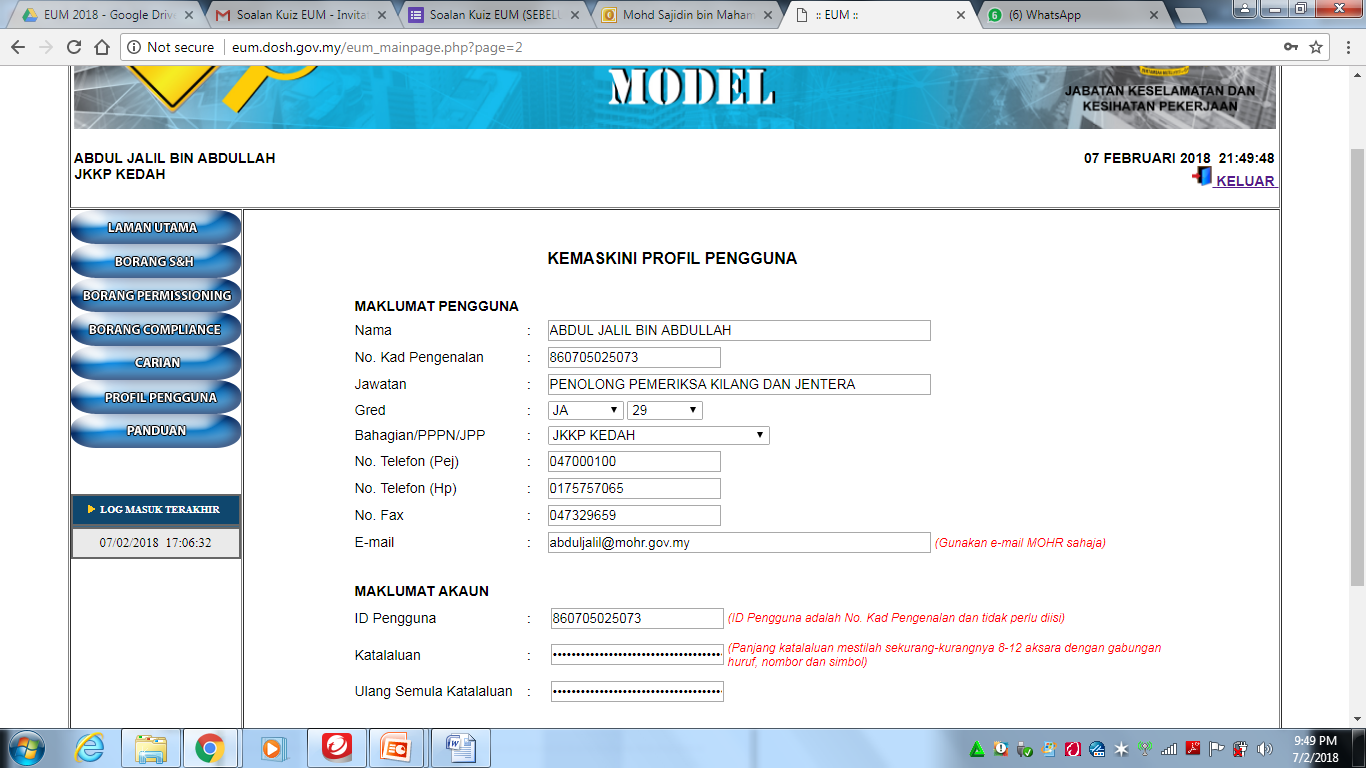 15
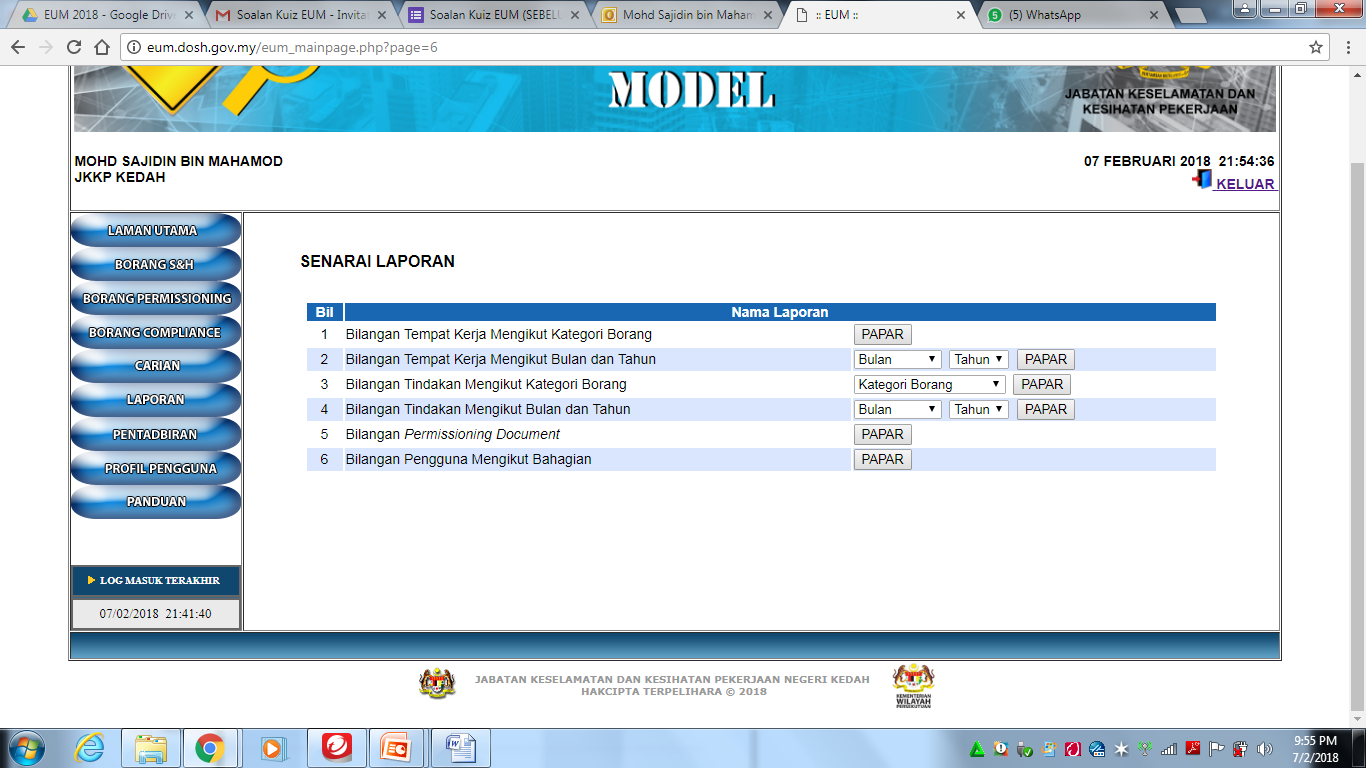 PAPARAN PENTADBIR
16
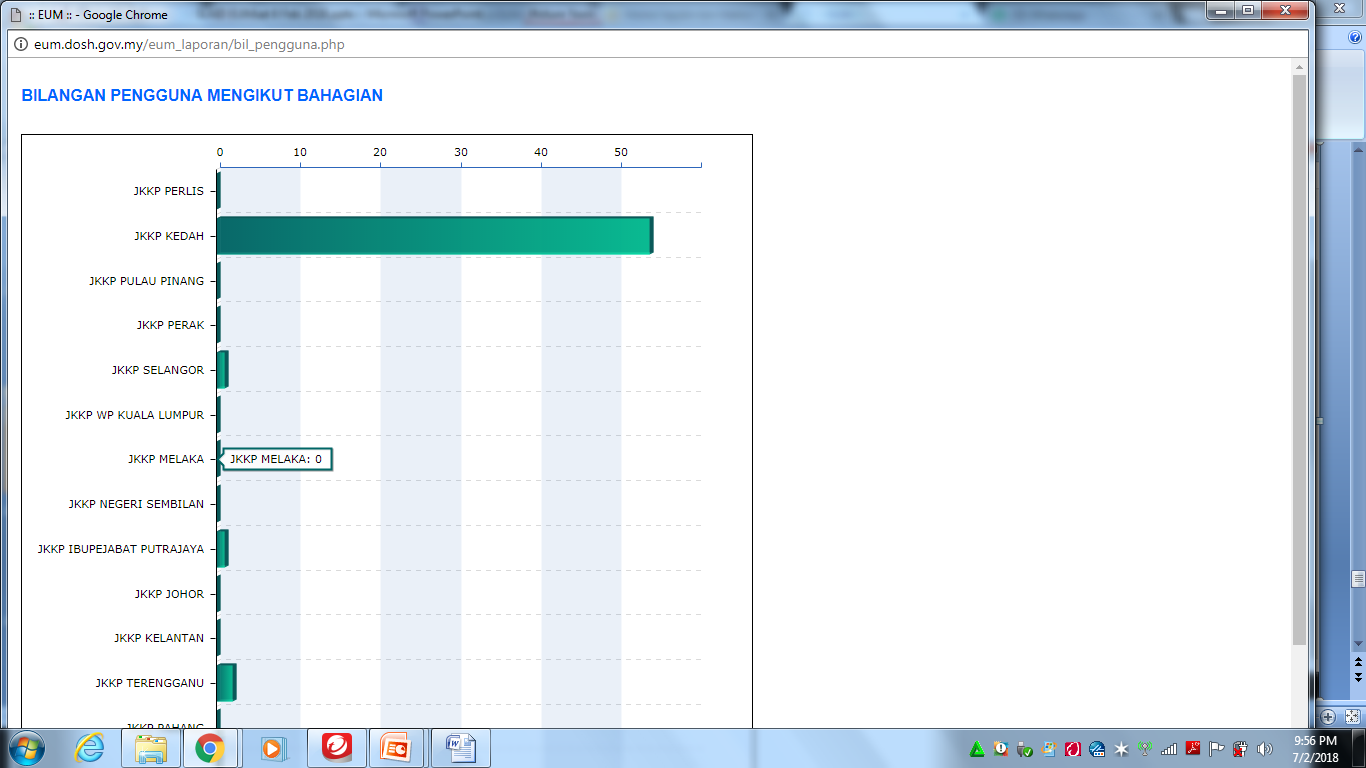 PAPARAN PENTADBIR
17
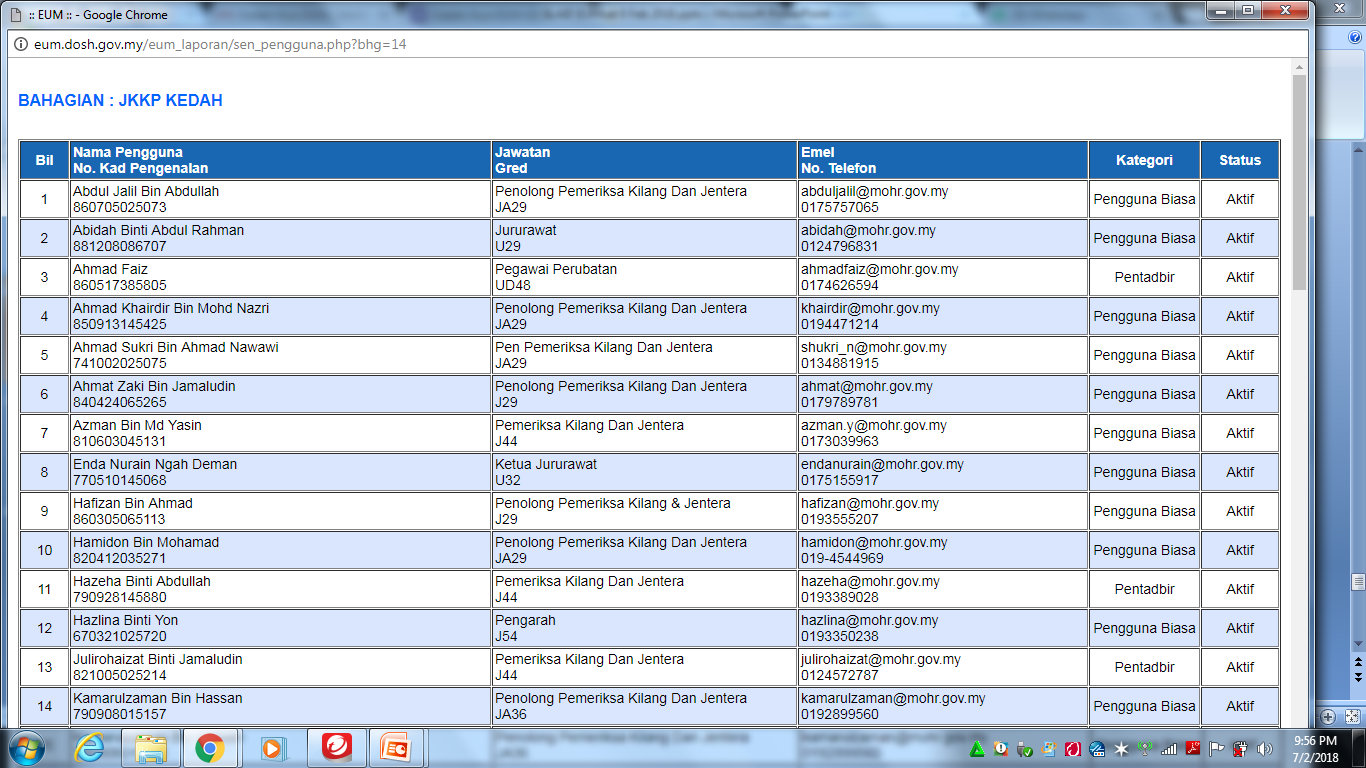 PAPARAN PENTADBIR
18
TAMAT
19